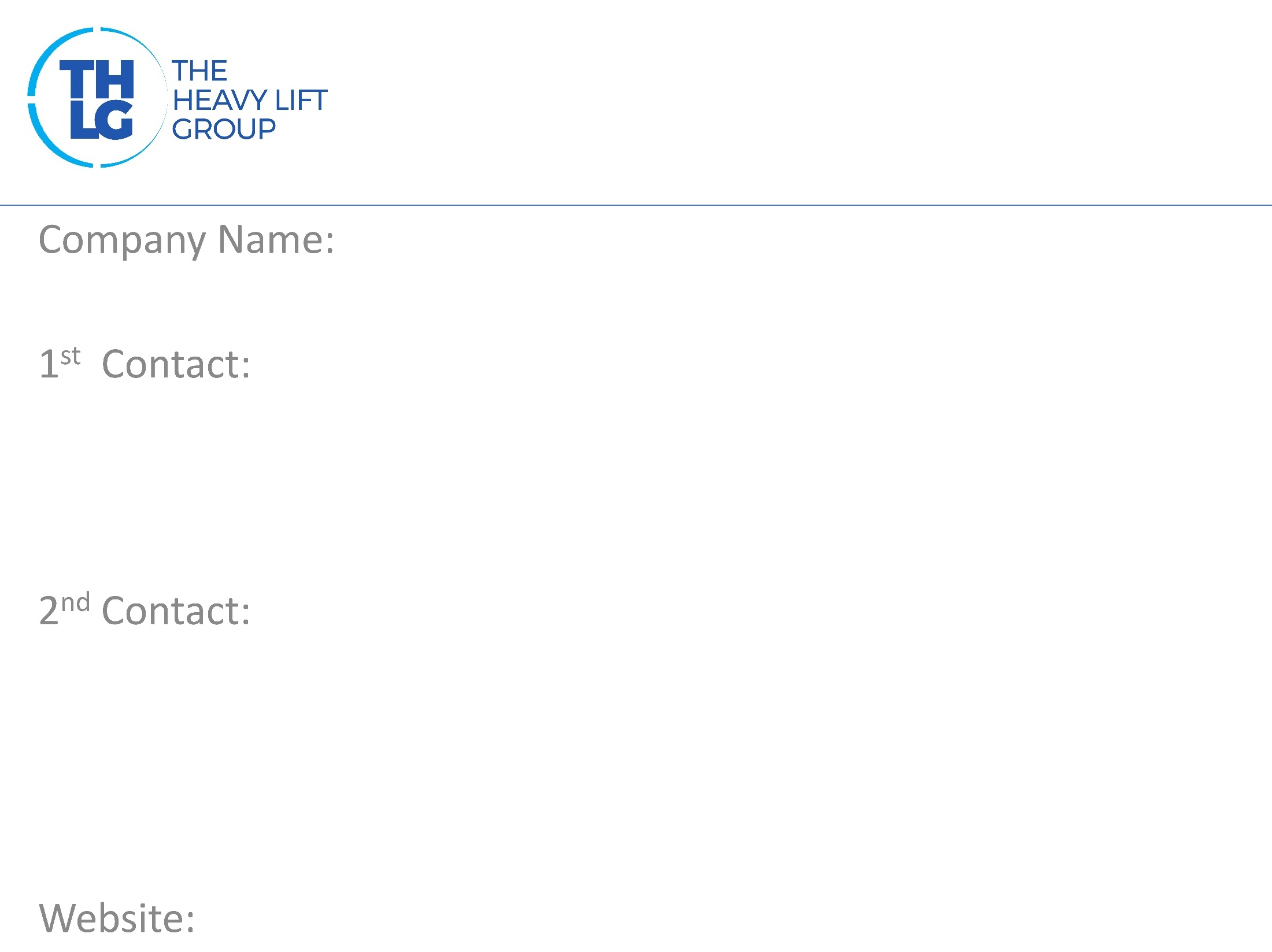 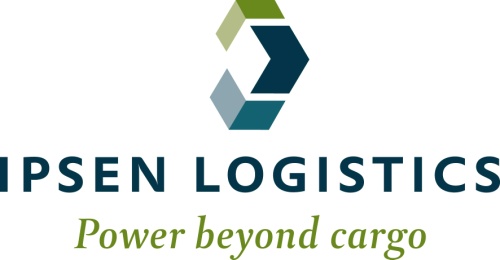 ALGERIA/MOROCCOTHLG member since 2011
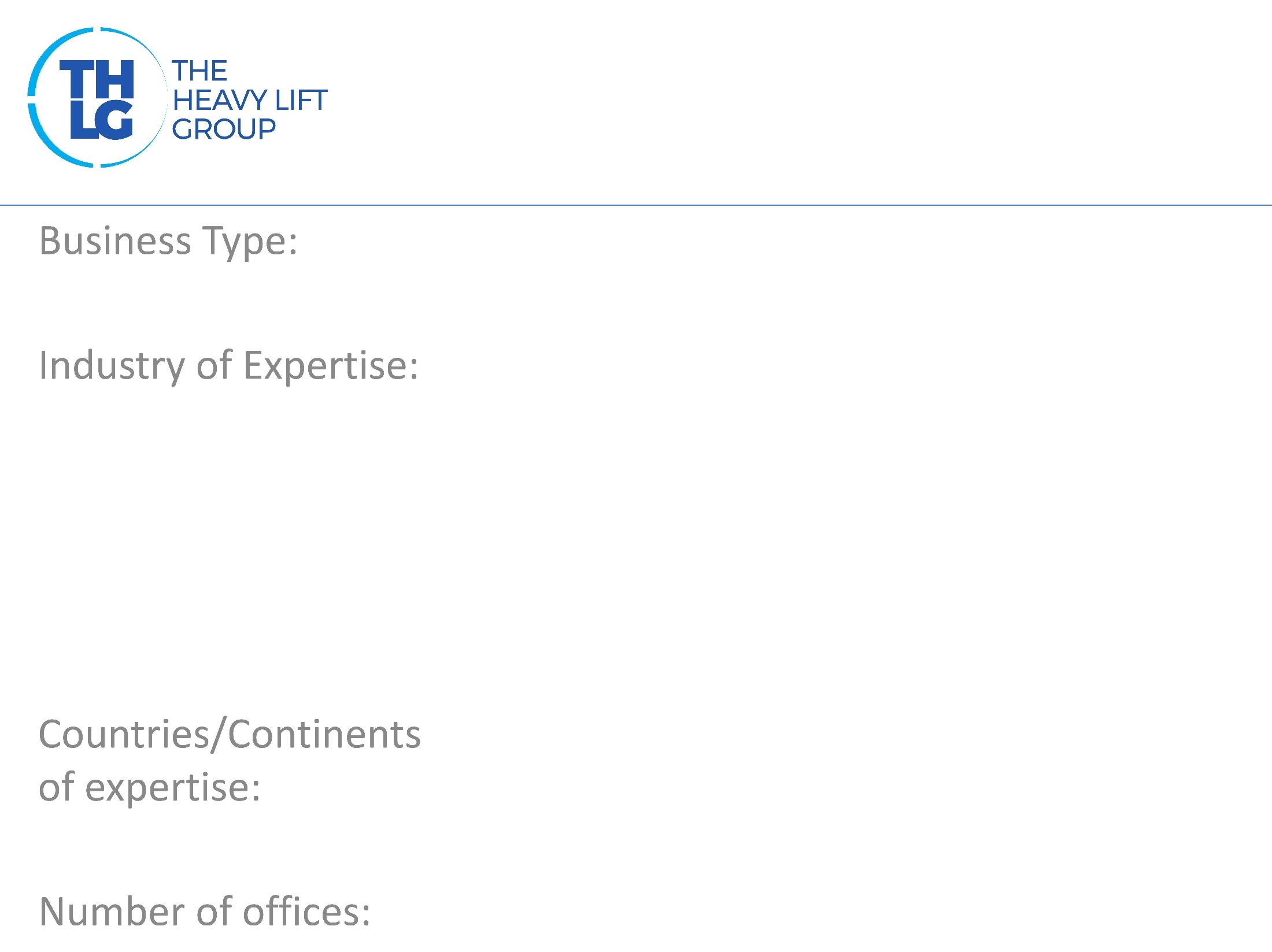 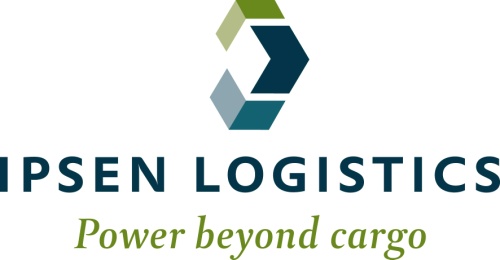 ALGERIA/MOROCCOTHLG member since 2011
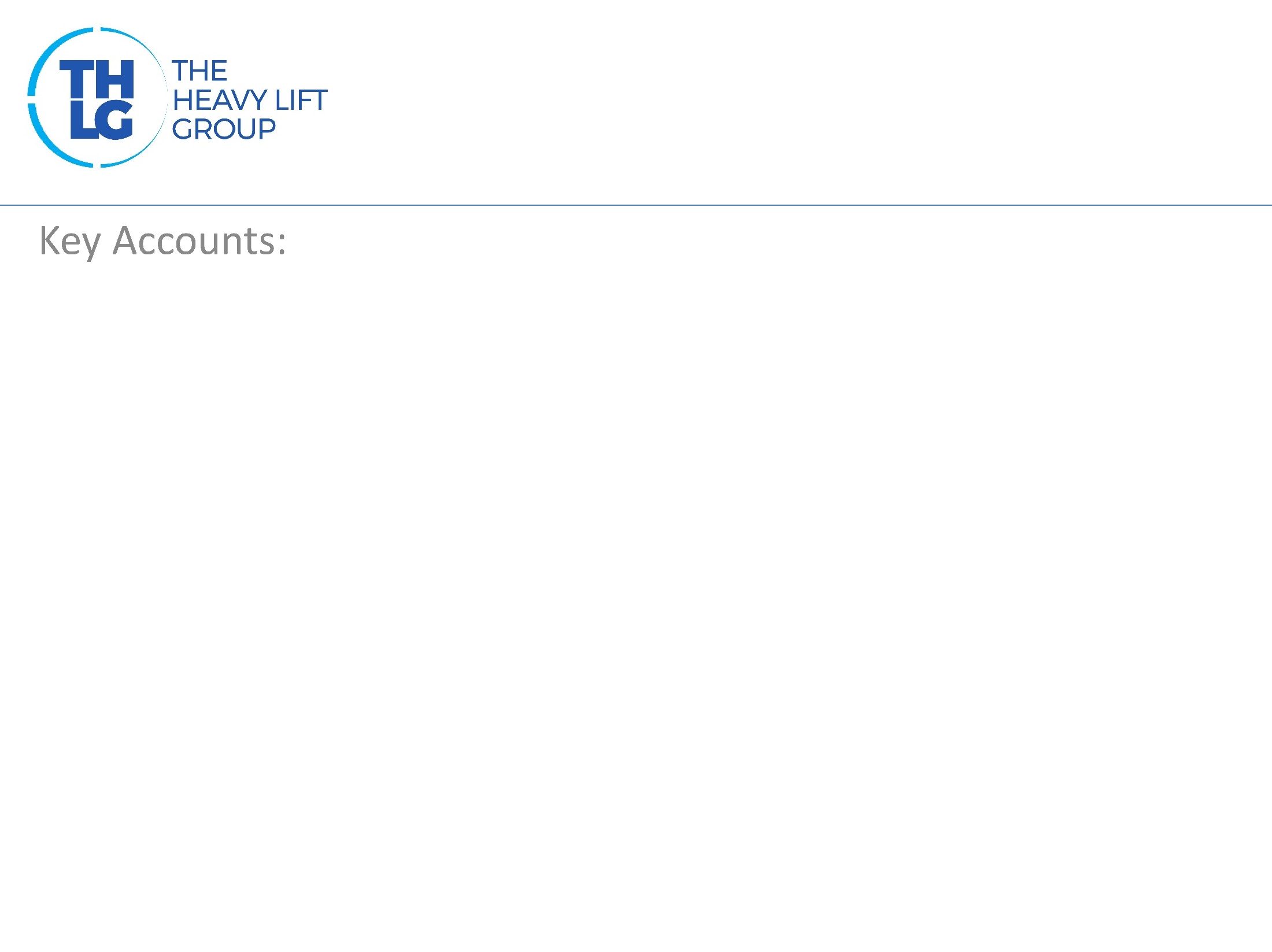 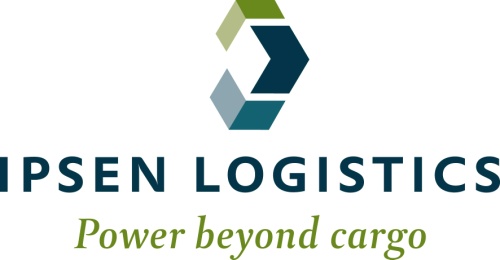 ALGERIA/MOROCCOTHLG member since 2011
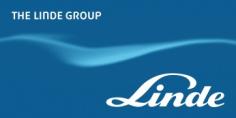 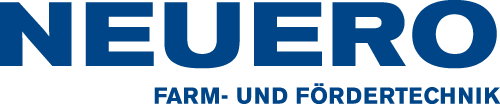 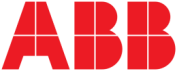 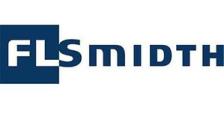 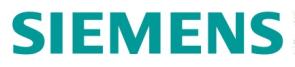 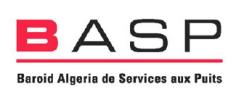 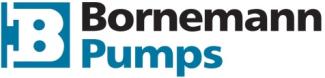 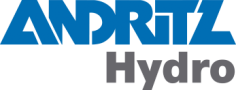 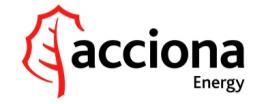 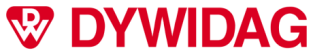 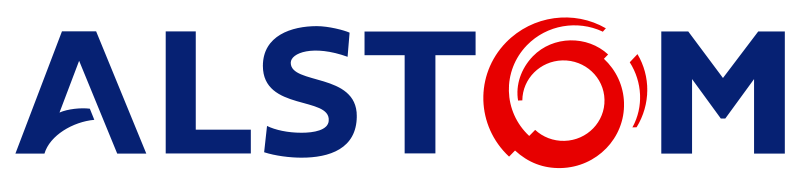 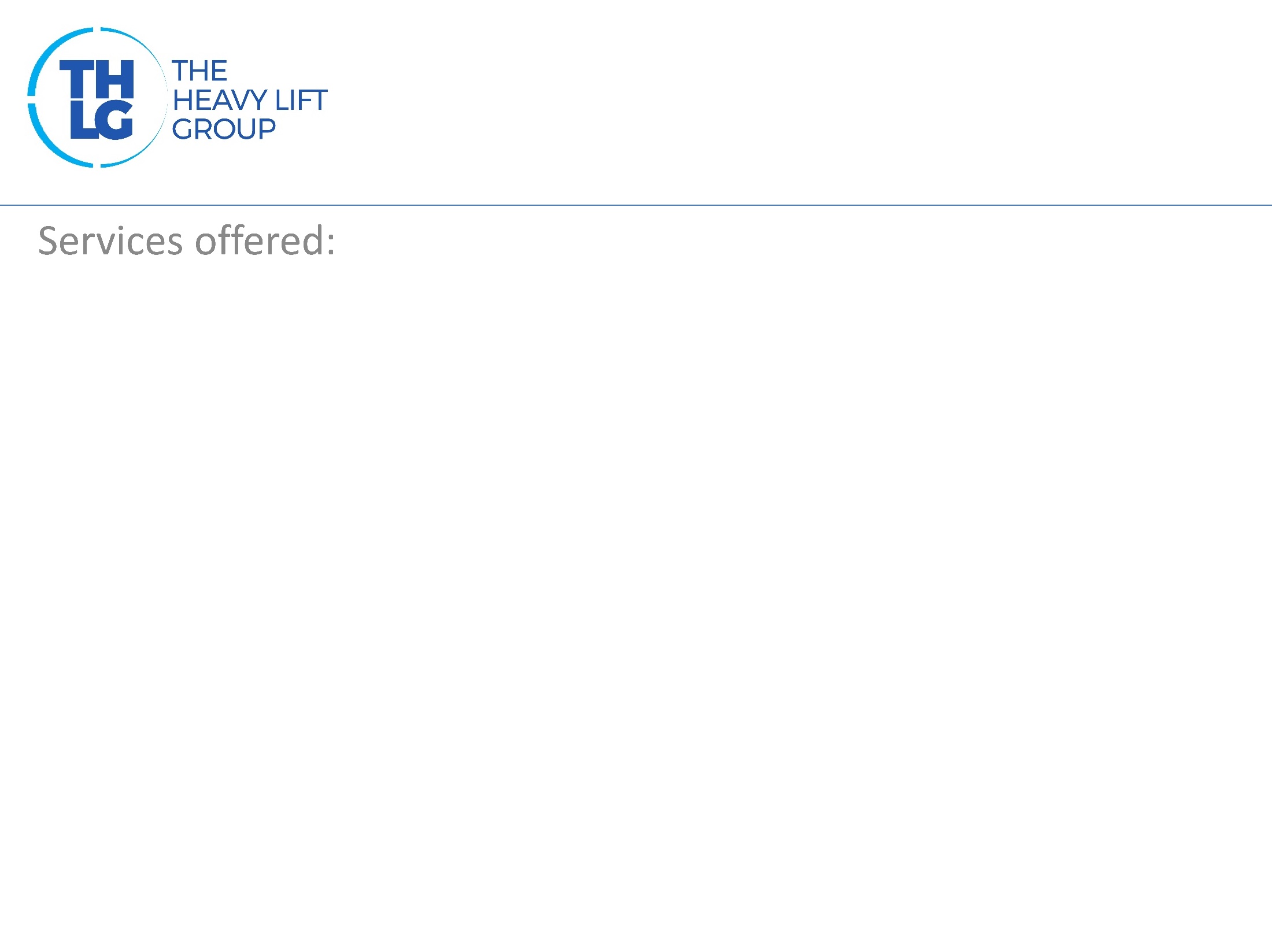 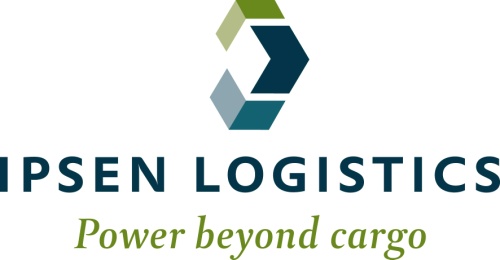 ALGERIA/MOROCCOTHLG member since 2011
Transports via land, sea and/or air ex factory to the project destination
 Heavy-Lift shipments, special cargoes,  
 OOG, Ro/Ro and building site equipment
 Domestic transport of unpacked machines,
with seaworthy packing and stowage
 Consulting and Planning
 Development of individual logistics concepts
 Documentation and customs clearance with comprehensive prior advice
 Road Survey
 Information Management
 Liner Service or Charter Vessel
 Interim Storage
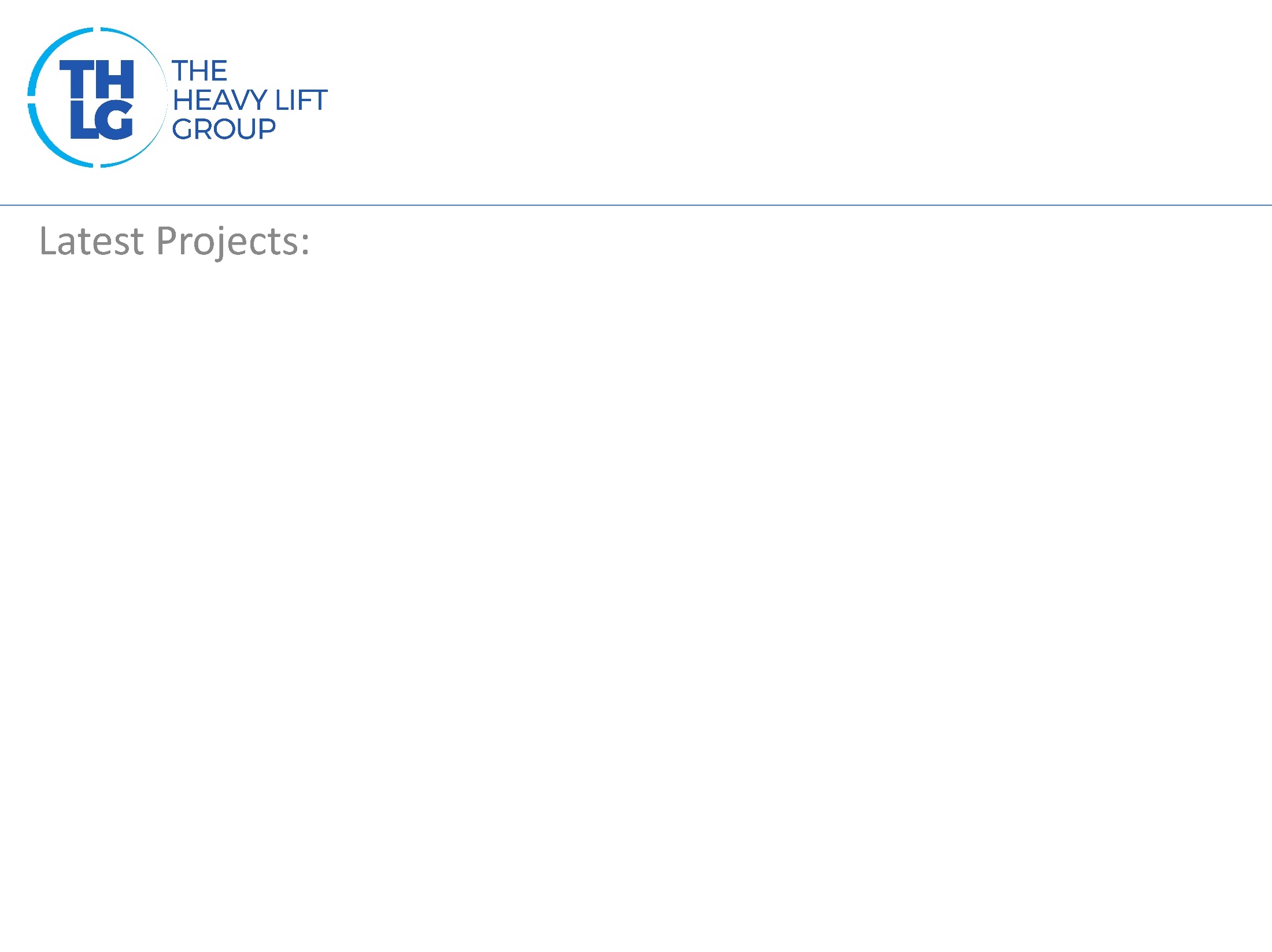 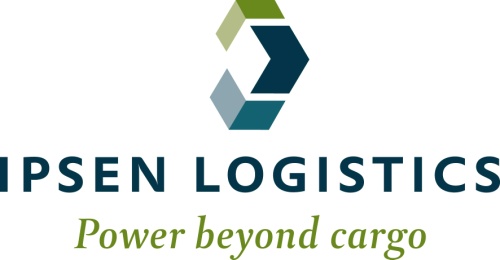 ALGERIA/MOROCCOTHLG member since 2011
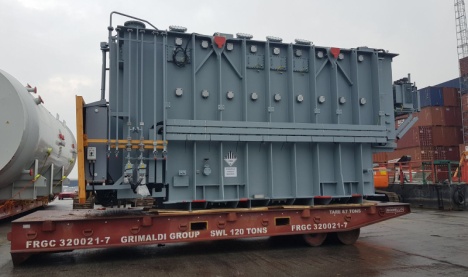 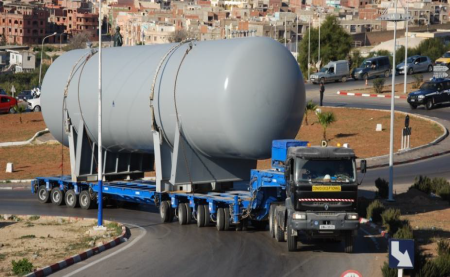 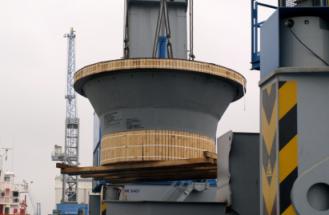 Transformer Morocco
Transformer Algeria
Cement Plant Indonesia
Join us on social media
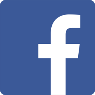 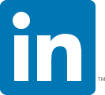 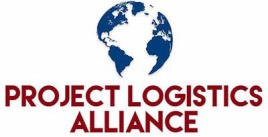 Participation in other Groups: